Yes we can!
An Introduction to 
Open Education Theory & Practice
Bloomfield College, 2019-03-15
Introduction!
Robert Alan Harris 
Center for Teaching w/ TechnologyWorking in IT since 1991 
Started at WPU in ’95
Created a student tech. consulting team in ’95
Led the academic support team
Introduced Quality Matters, universal design for learning, active learning and OER

My OER efforts grained traction due to work in the Faculty Senate.
What	are
Open Educational Resources?
Open Educational Resources (OER) are teaching, learning and  research materials in any medium – digital or otherwise – that  reside in the public domain or have been released under an open  license that permits no-cost access, use, adaptation and  redistribution by others with no or limited restrictions.  
Neither the concept or the need is new, but  both the demand for change and the tools  to effect it are both developing rapidly.
[Speaker Notes: Open Educational Resources (OER)  are teaching, learning and  research materials in any  medium – digital or otherwise –  that reside in the public domain  or have been released under an  open license that permits no-cost  access, use, adaptation and  redistribution by others with no  or limited restrictions.]
History
The term "open educational resources" was first adopted  at UNESCO's 2002 Forum on the Impact of Open  Courseware for Higher Education in Developing Countries.

“Open Educational Resources (OER) are teaching, learning  and research materials in any medium – digital or otherwise –  that reside in the public domain or have been released under  an open license that permits no-cost access, use, adaptation  and redistribution by others with no or limited restrictions.”

https://en.unesco.org/themes/building-knowledge-societies/oer
[Speaker Notes: OERs help improve education across  the globe. They are important for  developing countries, where  many students may not be able  to afford textbooks, where  access to classrooms may be  limited, and where  teacher-training programs may  be lacking. They are also  important in wealthy  industrialized countries, where  they can offer significant cost  savings.]
Why are we using
Open Educational Resources?
The cost of textbooks has continued to impact students in  higher education. Students have reported that they make  decisions on which courses to take based on the specific cost of  textbooks . . . We found that 66% of students at this institution  have not purchased a textbook due to cost. We also  discovered that 91% of faculty at this institution would be  willing to use OER alternatives and that 53% of them would  welcome assistance identifying and adapting materials for their  course

Analysis of Student and Faculty Perceptions of Textbook Costs in  Higher Education, Martin et. al., Open Praxis, 2017
[Speaker Notes: Students are not buying textbooks and faculty SAY are willing to try to use OERBUT you can bring a horse to water but . . . no matter how willing there is an expense of time and effort to convert a class]
Does the use of OER Reduce the cost of classroom texts?
The cost of college textbooks increased 82% between 2002 and 2012, approximately three times the rate of inflation. (Source: GAO, 2013)
About 2 out of 3 undergraduate students said they had skipped buying a required textbook because the cost was too high. More than 3 out of 4 of those students did so even though they believed it could hurt them academically. (Source: Student PIRGs, 2014)
From: https://library.njit.edu/oat/oer-fast-facts/
[Speaker Notes: Cost of college textbooks increased 82% between 2002 and 2012, x3 the rate of inflation
Two out of three undergrads skipped the text due to cost
 Story of the kid who plagiarized a a short answer question in an open book exam]
Does the use of OER Reduce the cost of classroom texts?
Students are not consumers, they are captives!

The textbook market bears many similarities with the (1) prescription drug market, where the decision-maker is less price-sensitive than the consumer, and the (2) consumer is strongly motivated to purchase the product regardless of what it costs. This enables (3) the publishing industry to increase prices rapidly and engage in anti-competitive practices. 

Koch, J. (2013). Turning the Page. http://www.jamesvkoch.com/uploads/Turning_the_Page_Lumina_Foundation_0713.pdf
[Speaker Notes: The analogy here is to the prescription drug market but let’s compare it to the illegal drug market!
A drug addict will sell his mother for a fix, but a student will shrug and say “Let’s go to the pub!”]
Does the use of OER Reduce the cost of classroom texts?
Sources College Board (2013). Trends in College Pricing. http://trends.collegeboard.org/sites/default/files/college-pricing-2013-full-report-140108.pdf

Florida Virtual Campus (2016). 2016 Student Textbook and Course Materials Survey. https://dlss.flvc.org/documents/210036/361552/2016+Student+Textbook+Survey.pdf/fa58795e-f2d3-4fc7-9f07-a7e1b31fbbcdHilton III, J. L., Robinson, T. J., Wiley, D., & Ackerman, J. D. (2014). Cost-savings achieved in two semesters through the adoption of open educational resources. The International Review of Research in Open and Distance Learning, 15(2). http://www.irrodl.org/index.php/irrodl/article/view/1700

OpenStax College. (2014). Our textbooks have saved students $30 million [press release]. http://openstaxcollege.org/news/our-textbooks-have-saved-students-30-million
[Speaker Notes: I know you can’t read, much less write down this information. The entire presentation is yours to view or download – refer to final slide.]
Studies
Hilton, et. Al., 2016
“Open educational resources and college textbook choices: a review of  research on efficacy and perceptions.”
 Education Technology Research Development, 64(4) · February 2016

[A synthesis of] the results of 16 studies that examine . . .	the  influence of OER on student learning outcomes in higher  education settings or . . .	the perceptions of college students and  instructors of OER . . . indicate that (1) students generally achieve  the same learning outcomes when OER are utilized and . . .  (2) save significant amounts of money. Studies across a variety of  settings indicate that (3) both students and faculty are generally  positive regarding OER.
[Speaker Notes: The collective results of the 16 studies  discussed in this article provide  timely information given the vast  amount of money spent on  traditional textbooks. 
students and faculty members  generally find that OER are  comparable in quality to  traditional learning resources,  and that the 
use of OER does  not appear to negatively  influence student learning, one  must question the value of  traditional textbooks.
If the  average college student spends  approximately $1000 per year on  textbooks and yet performs  scholastically no better than the  student who utilizes free OER,  what exactly is being purchased  with that $1000?]
Studies
Fischer, L. et. al. (2015)
"A multi-institutional study of the impact of open textbook adoption on the  learning outcomes of post-secondary students"
Journal of Computing in Higher Education 27(3), 159-172
Begins with a comprehensive review if literature citing the results of  similar studies which is itself worth the price of admission.

1. Comparing students who [use / don't use] OER is there a difference  in the number of students who complete a course?
Result: NO significant difference
2. Comparing students who [use / don't use] OER is there a difference  in the number of students who pass a course with a C- or better  grade? NO
3. Comparing students who [use / don't use] OER is there a difference  in the course grade? NO
[Speaker Notes: Give that the numbers of
Students who complete a course
Pass a course (C- or better)
And
Equivalent grades for students who pass, don’t pass a course -- There is no reason not to use OER]
Studies
Judith, K. et al., 2016
“Assessing the potential for openness: A framework for examining  course-level OER implementation in higher education”
Education Policy Analysis Archives, March 2016

Drawing on case studies of OER initiatives globally, the article  discusses field-tested solutions to addressing those challenges [and  concludes with a] framework that highlights the importance of        (1) weighing the efficiencies afforded by a higher level of  institutional control in OER implementation efforts, with the need  for (2) individual freedom on behalf of faculty to creatively use and  adapt OER.
[Speaker Notes: OER gives faculty greater control over content and creativity.
My Civil War class]
https://creativecommons.org/

Share, Collaborate, Remix, Reuse
“We’re changing the way people share around the world  with our Global Community and 1.4 billion pieces of content  under our simple, easy-to-use open licenses.”

Creative Commons is the leading organization supporting the  global movement for sharing and collaboration. We create,  maintain, and promote the Creative Commons licenses —  free, international, easy-to-use copyright licenses that are the  standard for enabling sharing and remix.
[Speaker Notes: Creative Commons is important not only as a repository but it’s greatest contribution is philosophical: licensing.]
The 5-Rs of OER
Retain – the right to make, own, and control copies of the content  (download, duplicate, store, and manage)

Reuse – the right to use the content in a wide range of ways (class,  media, study group, party balloons, just checking)

Revise – the right to adapt, adjust, modify, or alter the content itself  (insert graphic from another source, translate into a different language)

Remix – the right to combine the original or revised content with other  open content to create something new (a mashup, for example)

Redistribute – the right to share copies of the original content, your  revisions, or your remixes with others (share content with a colleague)

https://courses.lumenlearning.com/pathways/chapter/reading-the-5rs-of-oer/
[Speaker Notes: The five Rs are all described through licensing.]
Creative Commons  Licensing
Attribution
This license lets others distribute,  remix, tweak, and build upon your  work, even commercially, as long  as they credit you for the original  creation. This is the most  accommodating of licenses  offered. Recommended for  maximum dissemination and use  of licensed materials.
[Speaker Notes: Creative Commons helps you legally  share your knowledge and  creativity to build a more  equitable, accessible, and  innovative world. We unlock the  full potential of the internet to  drive a new era of development,  growth and productivity.]
Creative Commons  Licensing
Attribution – ShareAlike
This license lets others remix,  tweak, and build upon your work  even for commercial purposes, as  long as they credit you and license  their new creations under the  identical terms. All new works  based on yours will carry the same  license, so any derivatives will also  allow commercial use. This is the  license used by Wikipedia.
[Speaker Notes: This license lets others distribute,  remix, tweak, and build upon your work,  even commercially, as long as  they credit you for the original  creation. This is the most  accommodating of licenses  offered. Recommended for  maximum dissemination and use  of licensed materials.]
Creative Commons  Licensing
Attribution – Non-Commercial  This license lets others remix,  tweak, and build upon your  work non-commercially, and  although their new works must  also acknowledge you and be  non-commercial, they don’t  have to license their derivative  works on the same terms.

https://creativecommons.org/licenses/
[Speaker Notes: This license lets others remix, tweak,  and build upon your work even  for commercial purposes, as long  as they credit you and license  their new creations under the  identical terms. This license is  often compared to “copyleft” free  and open source software  licenses. All new works based on  yours will carry the same license,  so any derivatives will also allow  commercial use. This is the  license used by Wikipedia, and is  recommended for materials that  would benefit from incorporating  content from Wikipedia and  similarly licensed projects.]
Creative Commons  Licensing
Choose a license!
https://creativecommons.org/choose/

An interactive  licensing interface
OER Resources are NOT hard to find!
MIT Open Courseware  https://ocw.mit.edu/index.htm

Open Yale Courses  https://oyc.yale.edu/

Merlot II  https://www.merlot.org/

OER Commons  https://www.oercommons.org/
[Speaker Notes: MIT, Yale & Stanford share their courses online.  Let’s just let that sink in . . .]
https://www.oercommons.org/
OER Commons: Advantages
Wide arc of options -- Can search for specific resources,  collections of resources or collection providers.

Don’t have to work alone: Groups provides a flexible  environment to organize, create, share, and discuss resources  with others in various public or private networks.

Is customized to meet current OER needs and gaps unique  to your organization. Curricula can be tailored to your  instructional needs and areas of special interest.

Training even at our advanced ages can’t hurt! The Institute  for the Study of Knowledge Management in Education (ISKME)  provides continuous learning, collaboration in many areas,  including OER, and has partnership with the OER Commons.
https://ocw.mit.edu/index.htm
Materials from 2,400 course

300,000,000 visitors

MIT OpenCourseWare (OCW) is a web-based publication of  virtually all MIT course content. OCW is open and available to  the world and is a permanent MIT activity.

K-12 and Education content available
[Speaker Notes: “The idea is simple: to publish all of our course materials online and  make them widely available to  everyone.”   Dick K.P. Yue,  Professor, MIT School of  Engineering]
https://openstax.org/
Catchphrase: Open books. No catch

OpenStax is a nonprofit educational initiative based at Rice  University, and it's our mission to give every student the tools  they need to be successful in the classroom.

STAX publishes high-quality, peer-reviewed, openly licensed  college textbooks that are absolutely free online or low cost in  print. Seriously.
[Speaker Notes: As a leading research university with  a commitment to unconventional  wisdom, Rice University  generates innovative research,  excellent teaching, and creative  contributions for the betterment  of our world. OpenStax supports  this vision by improving access  to high-quality education for  students everywhere.]
https://www.merlot.org
The MERLOT collection consists of 10,000+ discipline-specific  learning materials, learning exercises, together with  associated comments, and bookmark collections, all intended to  enhance the teaching experience of using a learning material.

All the materials in MERLOT are reviewed for suitability for  retention in the collection. Many undergo the more extensive  "peer review" for which MERLOT is famous.

The Content Builder tool works like that in the OER Commons:  create and store your lessons or courses here, and share them  if you please.
[Speaker Notes: tens of thousands of discipline-specific learning materials, learning exercises, 
Content Builder (a free webpage and website development tool )webpages, 
intended to enhance the teaching experience of using a learning material.]
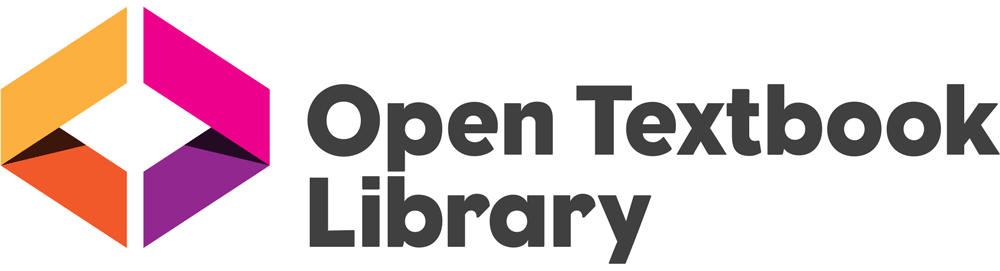 https://open.umn.edu/opentextbooks/
Make a difference in your students' lives with free,              openly-licensed textbooks.
Textbooks every student can access and afford

Open textbooks are textbooks that have been funded, published, and licensed to be freely used, adapted, and distributed. These books have been reviewed by faculty from a variety of colleges and universities to assess their quality. These books can be downloaded for no cost, or printed at low cost. All textbooks are either used at multiple higher education institutions; or affiliated with an institution, scholarly society, or professional organization.
[Speaker Notes: VALE, The Virtual Academic Library Environment of NJ is partnering with OTN. Over 150 librarians and instructional technologists – myself included, have received training in the many uses of OTN. Two candidates will be chosen to travel to Minnesota for training and will serve as statewide ambassadors.]
Communities of Practice!
A CoP is a group of people working on similar projects who share resources for the betterment of the entire group.  

The idea of working together for the common good isn’t new but the term was created and explicated by Jan Lave and Etienne Wenger in the late 20th century. They argued that people sharing a common interest or occupation shared resources and experience all participants would benefit both personally and professionally. The result is the creation of a social capital benefitting both the individual and the collective.
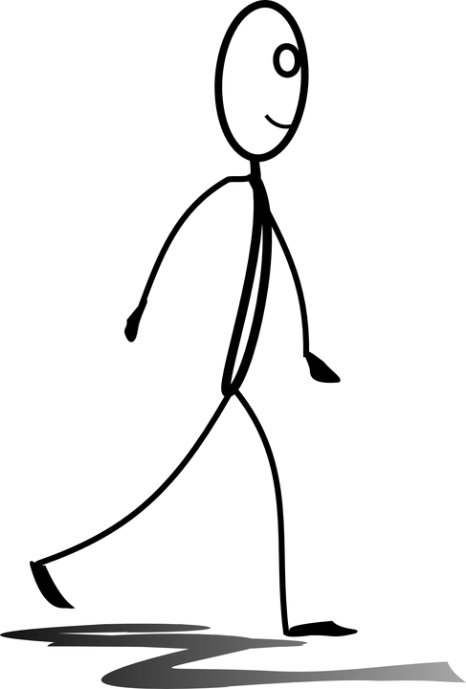 [Speaker Notes: SOCIAL CAPITAL – why do we have clubs? Why do we have departments?
a shared understanding,
shared norms, 
a shared sense of identity
shared values, trust, cooperation, and reciprocity.]
Communities of Practice!
Starting an OER Initiative (OEConsortium) -- https://bit.ly/OEConsortium-CoP
OER Commons Community of Practice - https://bit.ly/OERCommons-CoP 
Community of Practice for Open Education - https://www.cccoer.org/
OER Handbook for Educators
http://wikieducator.org/OER_Handbook/educator
Professional Learning & Teacher Training -- https://bit.ly/OERCommons-TT
Librarians and OER: Cultivating a Community of Practice / Effective Advocates
https://bccampus.ca/files/2016/04/DLS-Conference.pdf
[Speaker Notes: Again this is all downoadable
A problem with CoP is that they are created and maintained by groups of people and humans being humans they
Differ in quality and commitment, they
Wax and wane.]
Communities of Practice!
The Northeast Regional Computing Program (NERCOMP), one of the regional associations sponsored by EDUCAUSE, sponsors a recently revived CoP for open educational resources:
https://nercomp.org/cop-open-ed-resources/ 

“This CoP will explore how Open Educational Resources are being implemented into the teaching and learning environment. We will discuss how faculty are using open educational resources and open textbooks in their courses, how open pedagogy can transform assignments so students can contribute to OER development, and how institutions are developing open degree programs.”
[Speaker Notes: The coleaders are Aaron Flint from SNHU and myself]
Start: Planning!
How to you start a garden:  with a shovel or with a plan?!
The course

Subject

Course outline

Materials
Questions?
Robert Alan Harris  harrisr@wpunj.edu  https://www.wpunj.edu/irt/ctt/oer/

Presentation
http://bit.ly/wpu-oer-03-15-2019

Bibliography  http://bit.ly/wpu-oer-biblio

Resources
http://bit.ly/wpu-oer-resources
[Speaker Notes: Ask victims how they plan a new course]
Yes, we can!
A hands-on approach to
Open Educational Resources
2019-03-15
Robert Alan Harris, Assistant Director  Center for Teaching with Technology
Library 120H – harrisr@wpunj.edu – 973-720-2451  William Paterson University, www.wpunj.edu